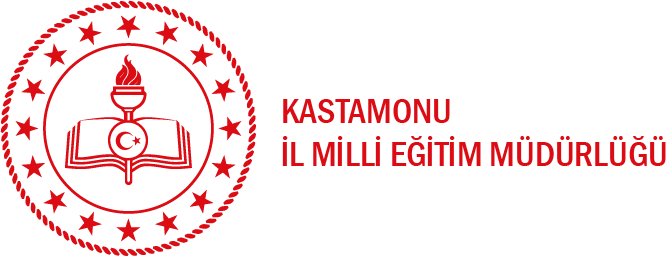 YÜKSEKÖĞRETİM KURUMLARI SINAVI
YKS Sisteminin Tanıtılması
2022 – 2023 EĞİTİM ÖĞRETİM YILI
REHBERLİK VE PSİKOLOJİK DANIŞMA HİZMETLERİ 
İÇERİK HAZIRLAMA KOMİSYONU
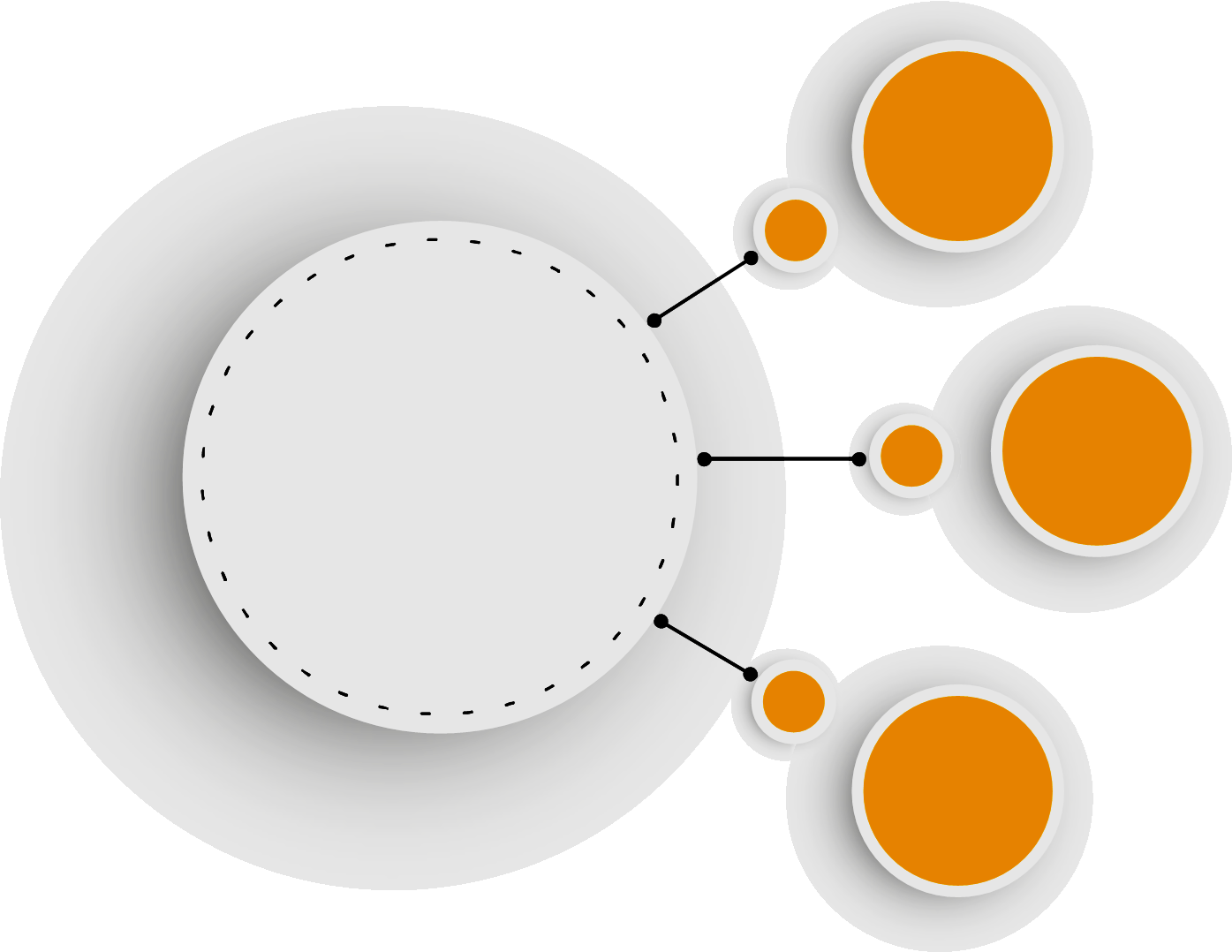 TYT
YÜKSEKÖĞRETİM KURUMLARI SINAV (YKS)
AYT
YDT
YKS Genel Bilgiler
YKS, 3 oturumdan oluşmaktadır. 1. oturum TYT, 2. oturum AYT, 3. oturum YDT sınavlarından oluşmaktadır. 
YKS puan türlerinin (SAY, SÖZ, EA, DİL) hesaplanmasında TYT sınavının katkısı %40 AYT sınavının ise %60 oranında olacaktır. 
Ön lisans programları için sadece TYT sınavına, Lisans programları için TYT+AYT sınavına girilmesi gerekmektedir.  
Özel yetenek sınavı ile öğrenci alan yükseköğretim programlarına TYT puanı ile başvurulmaktadır.
TYT puan barajı bu sene itibariyle kaldırılmıştır.
YKS OTURUMLARI
1. Oturum : TEMEL Yeterlilik Testi (TYT)
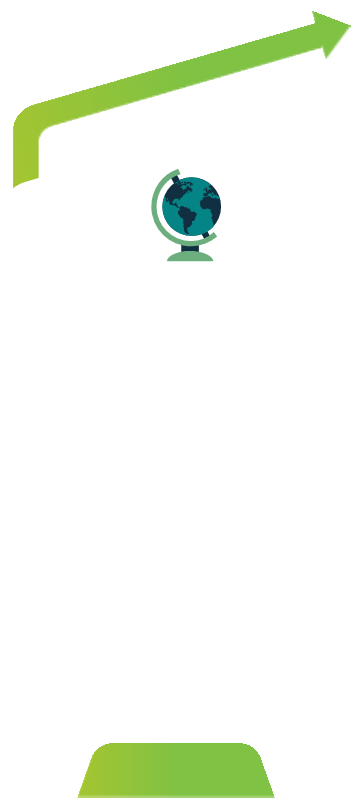 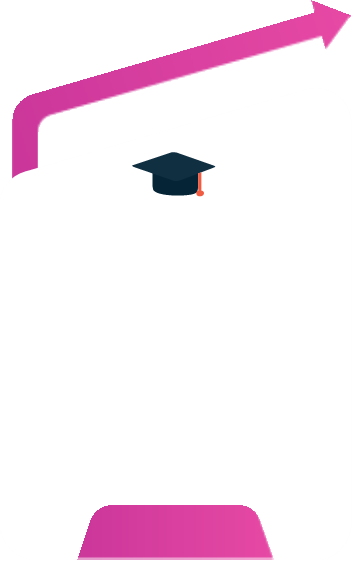 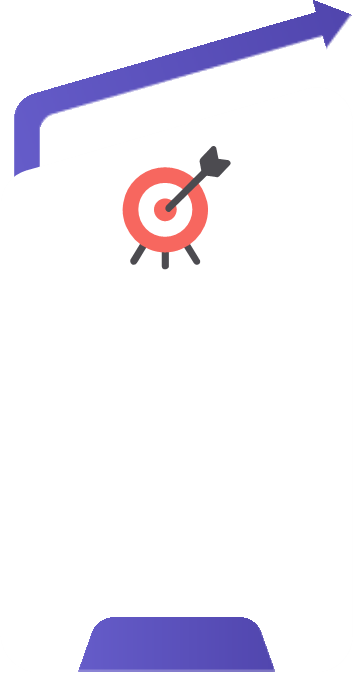 20 SORU

TARİH: 5 SORU
COĞ: 5 SORU
FELSEFE: 5 SORU
DİN KÜLT.: 5 SORU
20 SORU

FİZİK:7 SORU
KİMYA:7 SORU
BİYOLOJİ:6 SORU
40 SORU
40 SORU
TÜRKÇE
FEN BİLİMLERİ
SOSYAL BİLİMLER
MATEMATİK
1. Oturum : Temel Yeterlilik Testi (TYT)
TYT PUANI NERELERDE KULLANILIR?
 2 YILLIK ÖNLİSANS PROGRAMLARINDA
4 YILLIK LİSANS PROGRAMLARINDA (AYT İLE BİRLİKTE)
AÇIKÖĞRETİM ÜNİVERSİTESİ KAYITLARINDA
MİLLİ SAVUNMA ÜNİVERSİTESİ BAŞVURUSUNDA
ÖZEL YETENEK SINAVLARINDA
PMYO BAŞVURULARINDA
2. Oturum : ALAN Yeterlilik Testi (AYT)
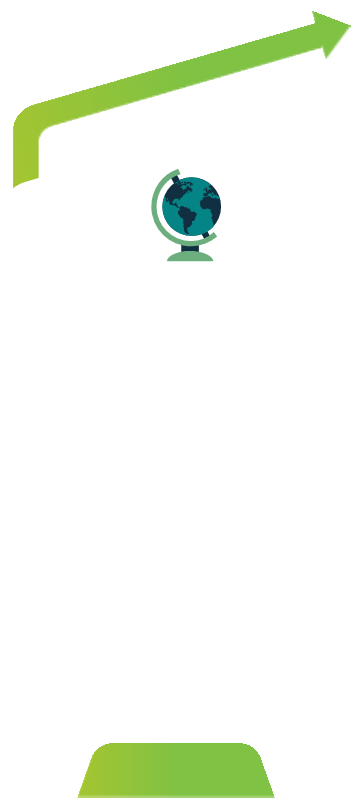 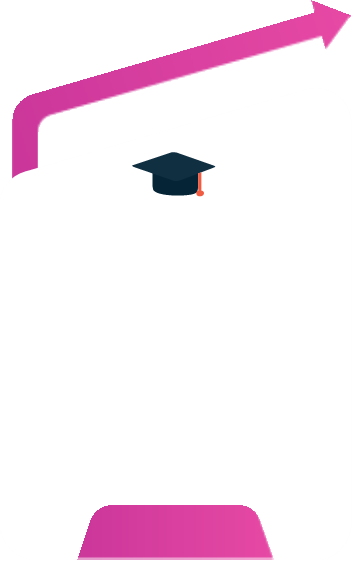 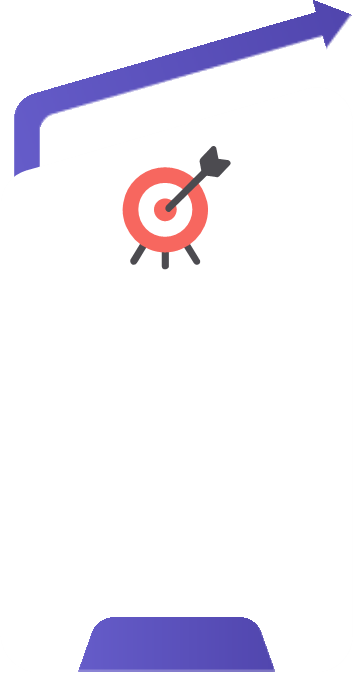 40 SORU

FİZİK:14 SORU
KİMYA:13 SORU
BİYOLOJİ:13 SORU
40 SORU

TDE:24 SORU
TARİH-1:10 SORU
COĞ-1:6 SORU
40 SORU

TARİH-2: 11 SORU
COĞ-2:11 SORU
FELSEFE:12 SORU
DİN KÜLT.:6 SORU
40 SORU
MATEMATİK
TÜR DİLİ EDEBİYATI-SOSYAL BİLİMLER-1
SOSYAL BİLİMLER-2
FEN BİLİMLERİ
2. Oturum : ALAN Yeterlilik Testi (AYT)
AYT PUANI NERELERDE KULLANILIR?
4 YILLIK LİSANS PROGRAMLARINDA (TYT İLE BİRLİKTE)
AÇIKÖĞRETİM ÜNİVERSİTESİ KAYITLARINDA
MİLLİ SAVUNMA ÜNİVERSİTESİ BAŞVURUSUNDA
İkinci Oturumda (AYT) 3 puan türü yer alacaktır. Bunlar; Sayısal, Sözel ve Eşit Ağırlık puanlarıdır. Adayın hesaplanmasını istediği puan türü için çözmesi gereken testler aşağıdaki tablodadır.
Hukuk, Mimarlık, Mühendislik, Tıp, Öğretmenlik, Diş Hekimliği, EczacılıkProgramlarına Başvurabilmek İçin En Düşük Başarı Sırası Nedir?
Yükseköğretim Programlarına Başvurabilmek İçin En Az Kaç Puan Almak Gerekir?
2023
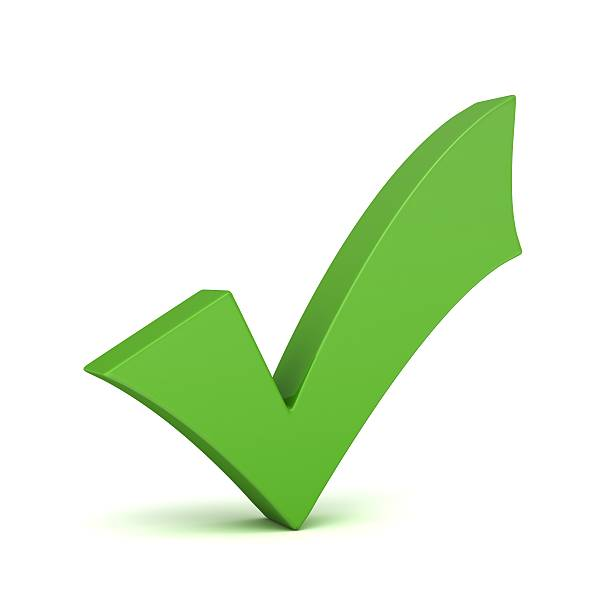 EK PUAN
Bir mesleğe yönelik program uygulayan ortaöğretim kurumları (meslek liseleri) mezunları, kendi alanlarıyla ilişkili ön lisans programlarını tercih ettiklerinde OBP’nin 0,06 katsayısı ile çarpımından elde edilecek ek puanları da yerleştirme puanlarına eklenecektir.
Mesleki ve Teknik Ortaöğretim Kurumları (m.t.o.k)
M.T.O.K. sisteminin amacı meslek lisesi mezunlarının daha önce katsayı farkından ötürü tercih edemedikleri mühendislik bölümleri gibi üst düzey bölümleri tercih edebilmeleri için yapılmış bir düzenlemedir.
Üniversite kılavuzunda bir bölümün yanında eğer M.T.O.K. yazıyorsa; bu, o bölüme öncelikli olarak ilgili meslek lisesi programlarından mezun olanların yerleşebileceği anlamına gelmektedir. Tercih eden meslek lisesi mezunları yerleştikten sonra kontenjan kalırsa, yeterli puanı almaları şartıyla anadolu lisesi ya da diğer alan mezunları yerleşebilirler

****MTOK Programlarını Mühendislik alanında tercih etmek isteyen öğrencilerin 300.000 sıralama barajına girmeleri gerekmektedir.
DİNLEDİĞİNİZ İÇİN TEŞEKKÜRLER